Large-scale irregular
undulations of the
ionosphere as
observed by the
Falkland Islands
SuperDARN radar
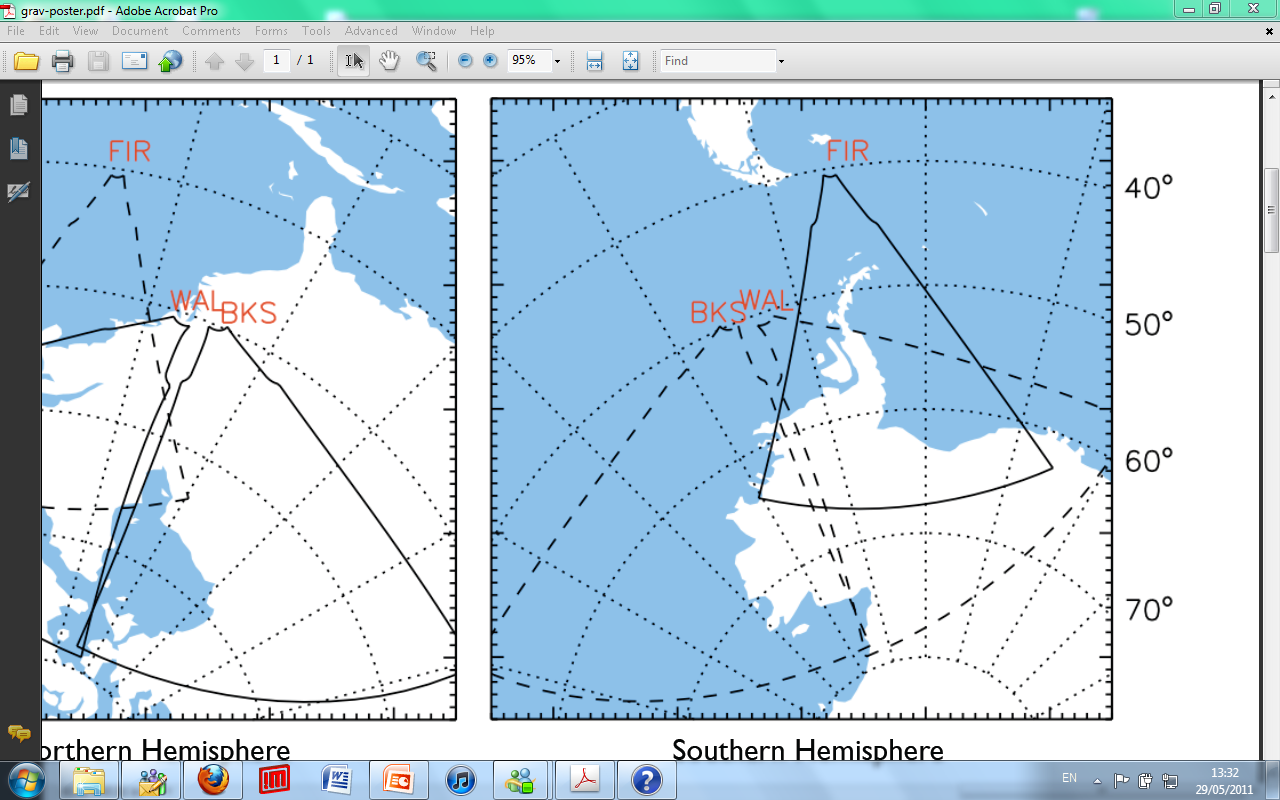 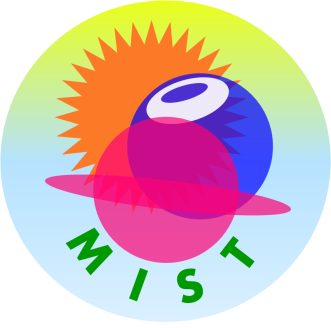 S. E. Milan, A. Grocott, M. Lester,
T. K. Yeoman, M. P. Freeman, and G. Chisham
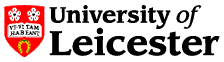 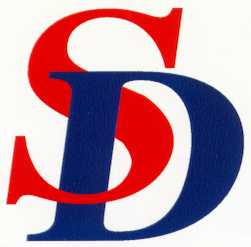 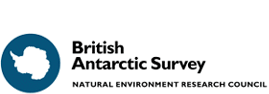 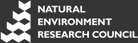 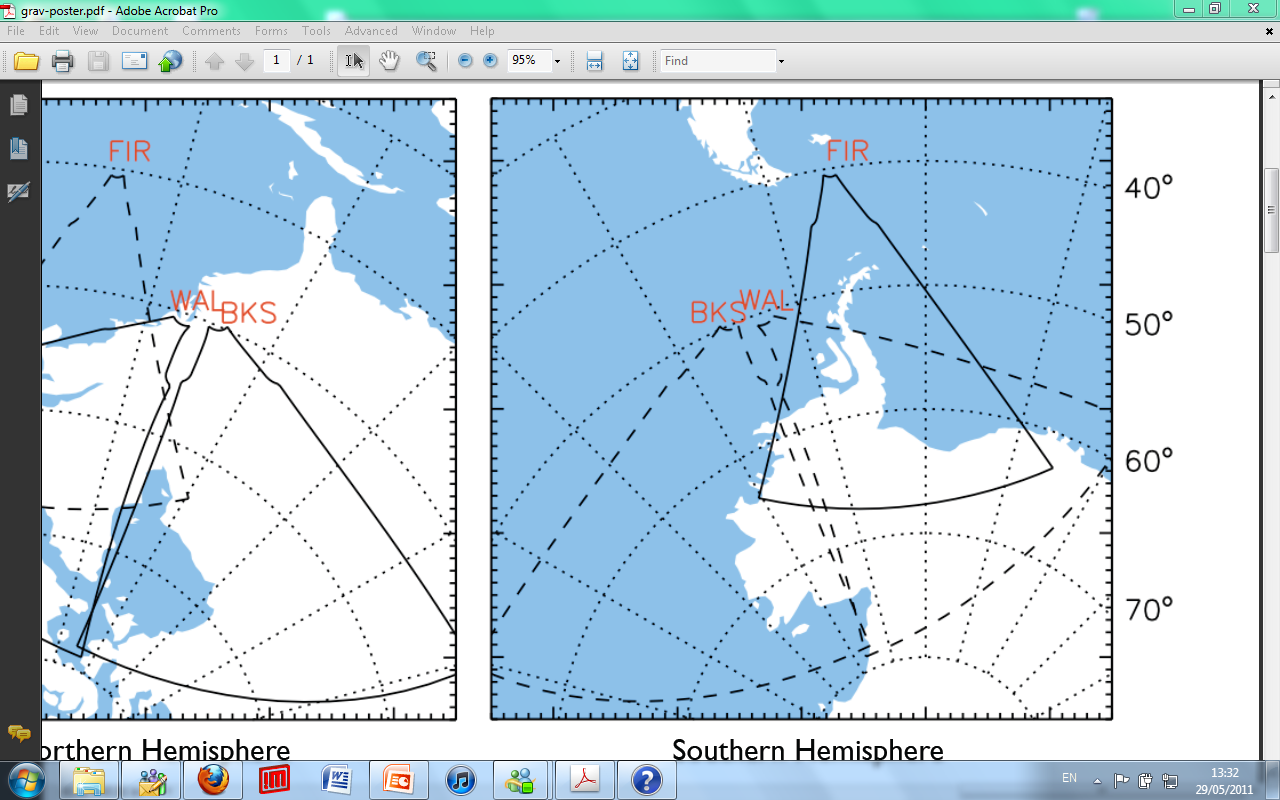 Auroral scatter

Subauroral electrodynamics

South Atlantic Anomaly

Vertical coupling

Gravity waves

Orographic gravity waves

Mesospheric winds and tides
steve.milan@ion.le.ac.uk
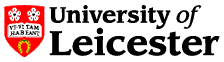 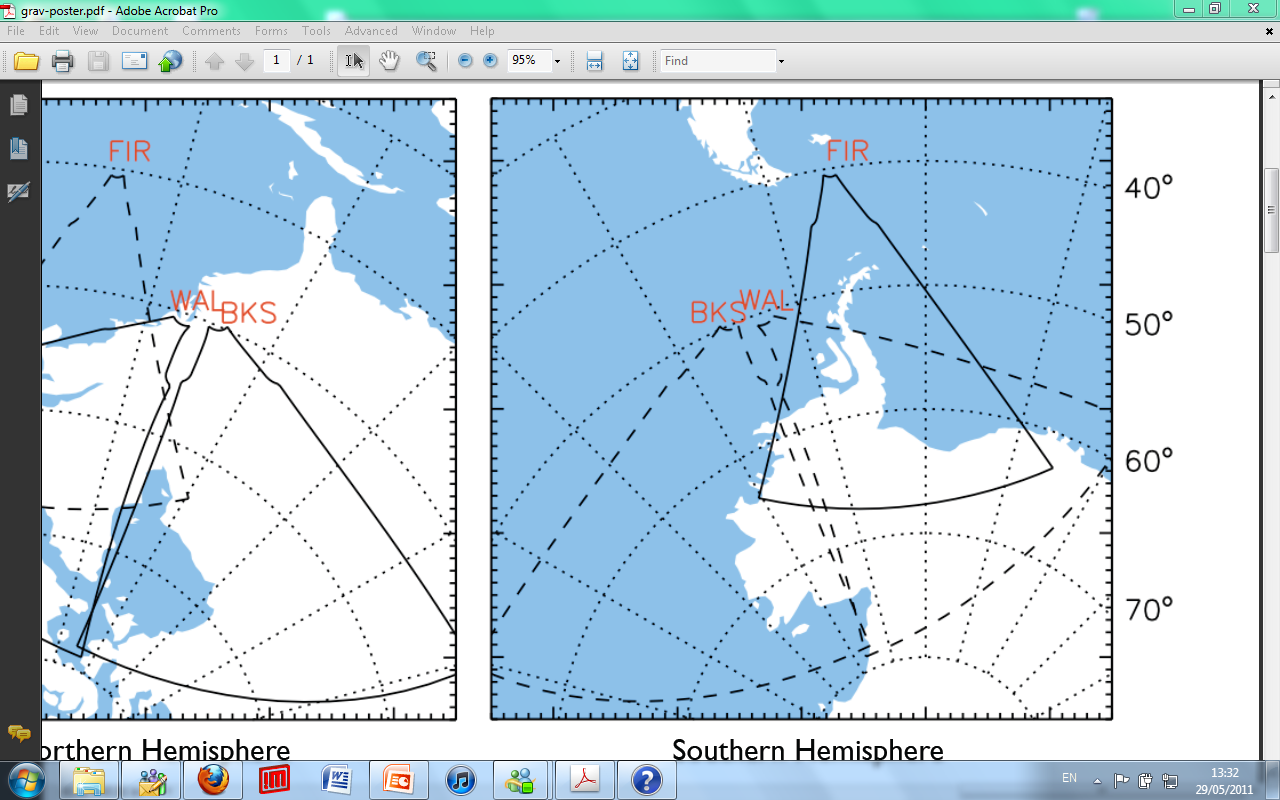 First light, 14th Feb 2010

Expected removal of
electronics, Sept 2011

Very modest amounts
of ionospheric scatter

Ionospheric motions
steve.milan@ion.le.ac.uk
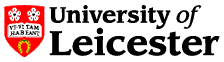 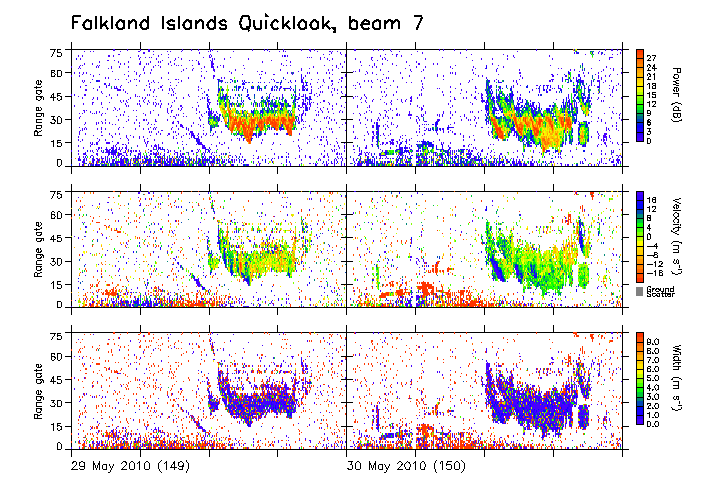 steve.milan@ion.le.ac.uk
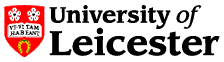 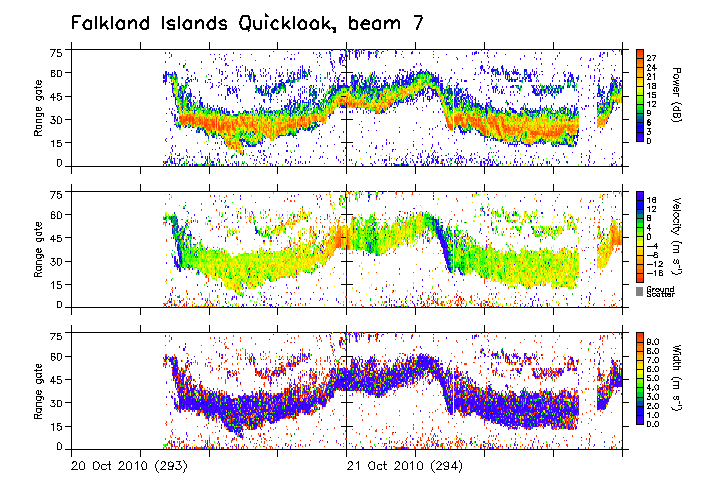 steve.milan@ion.le.ac.uk
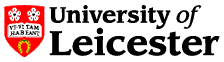 Wot, no interferometer?
Milan et al. (1997)
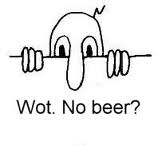 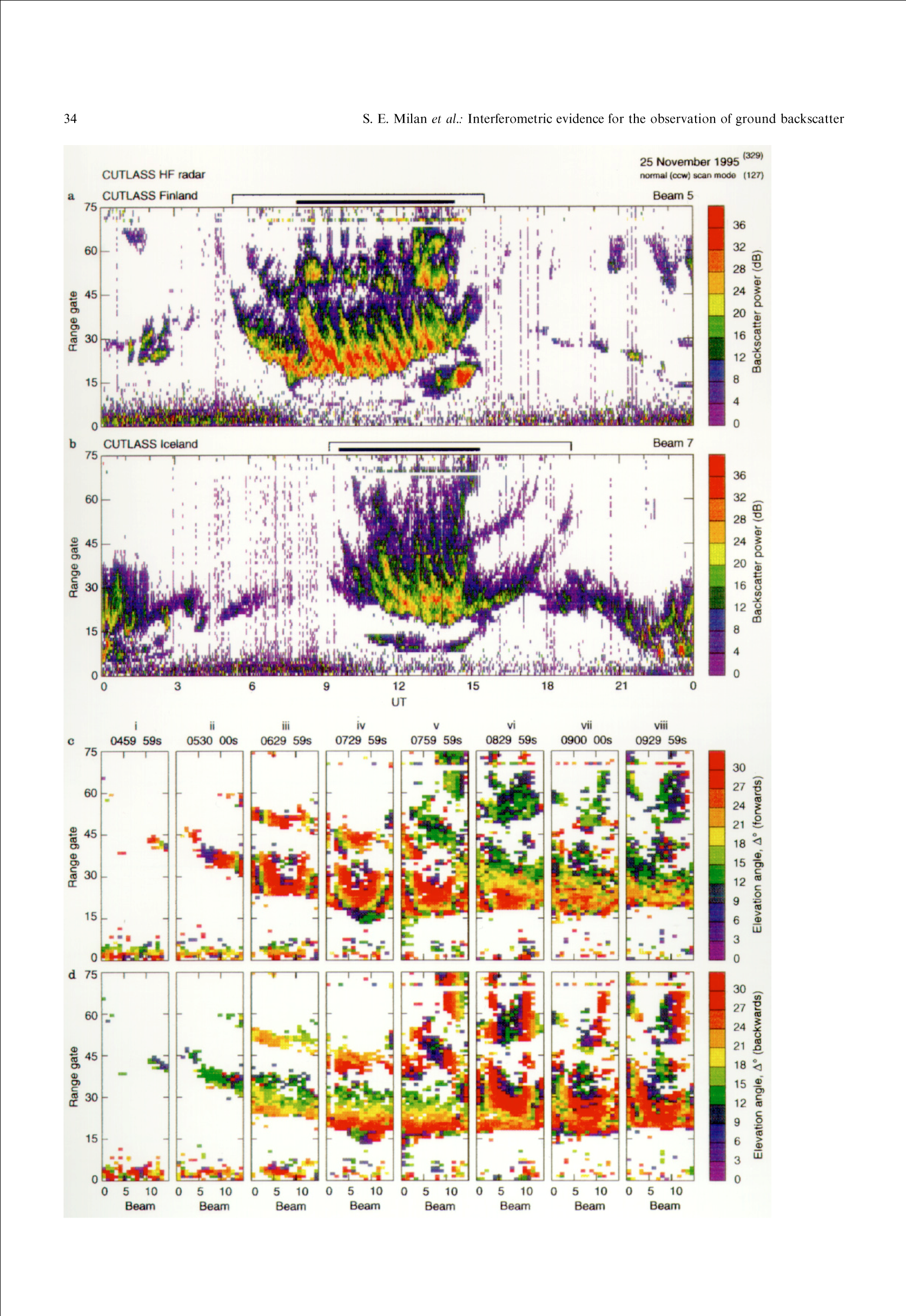 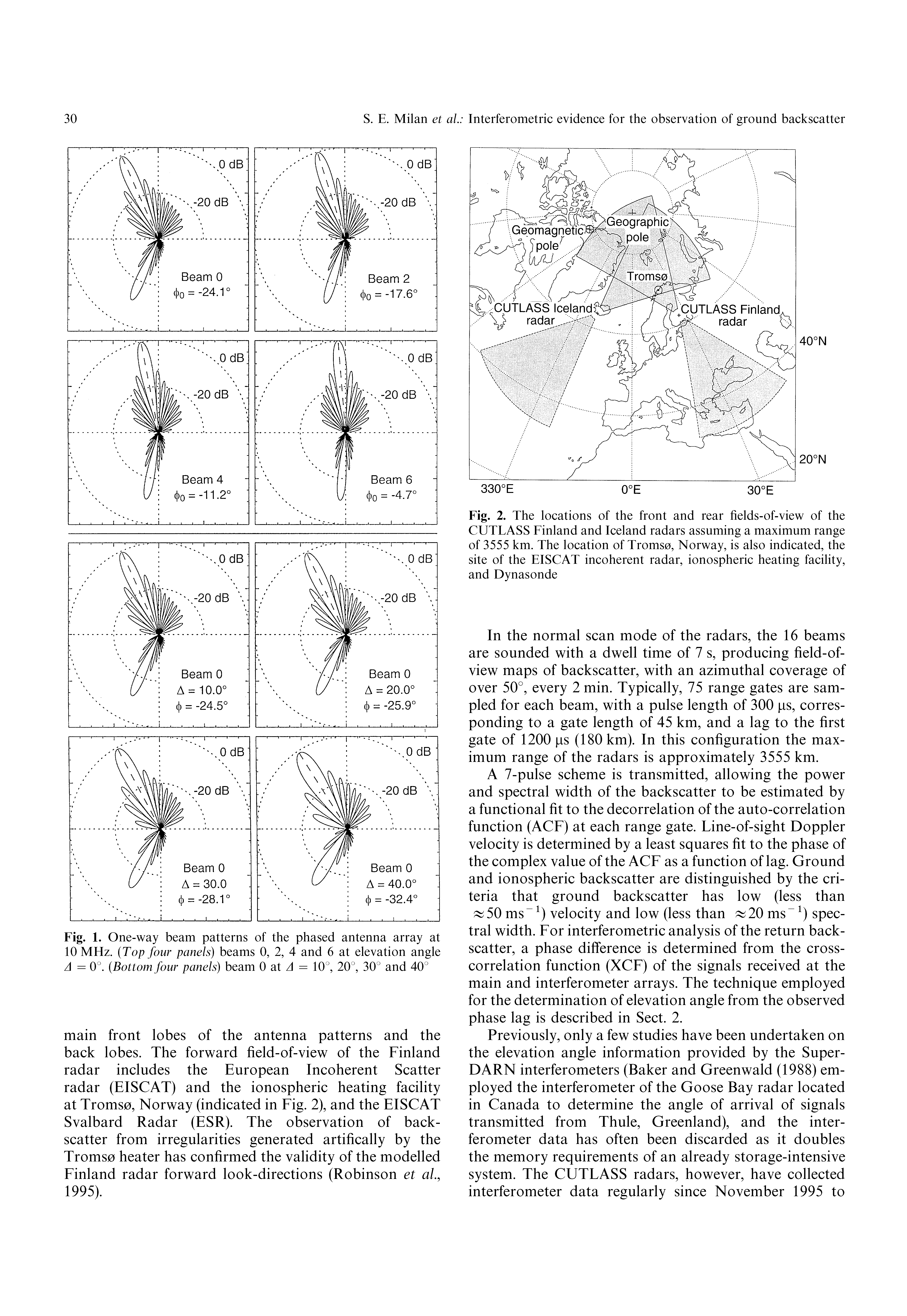 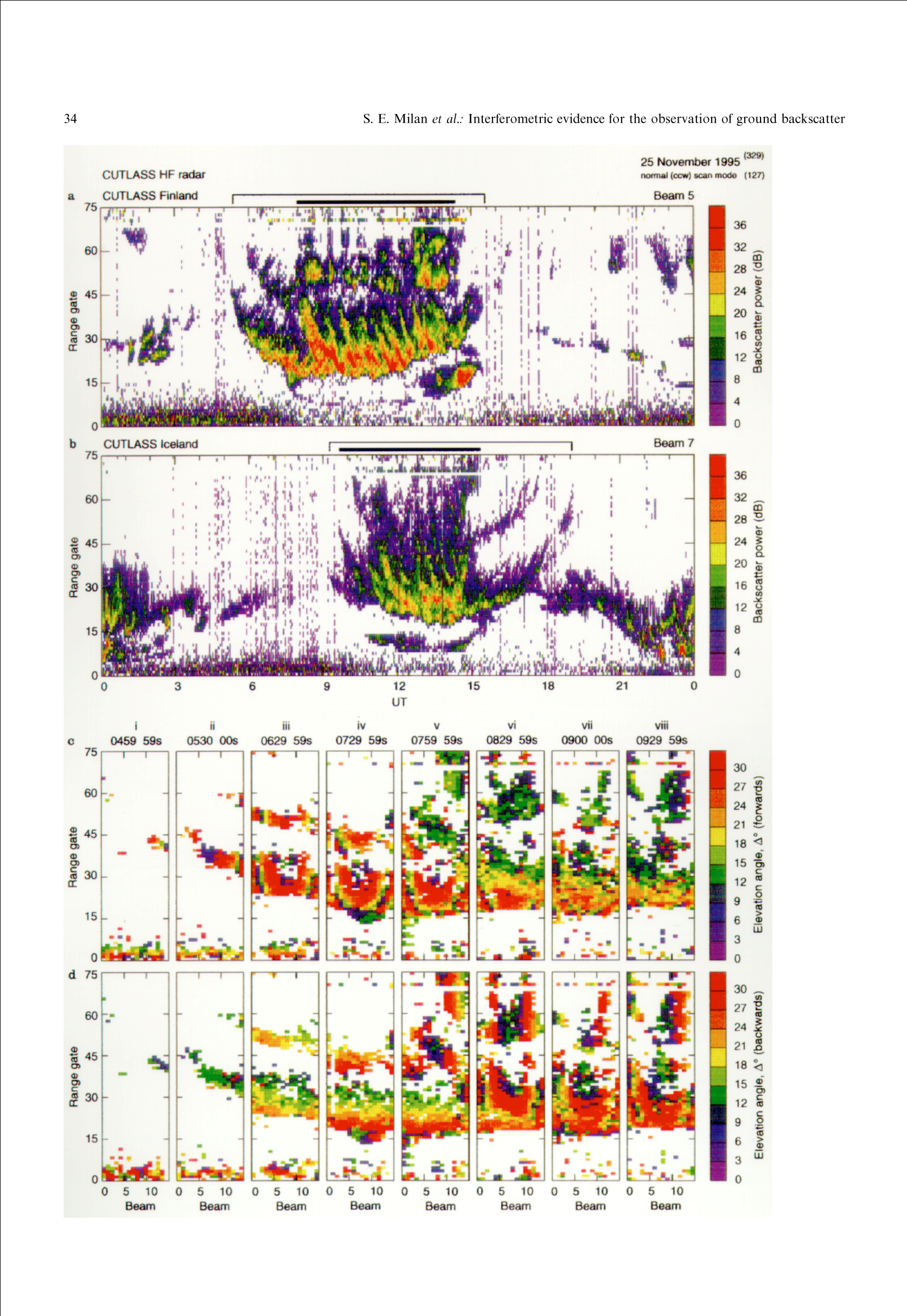 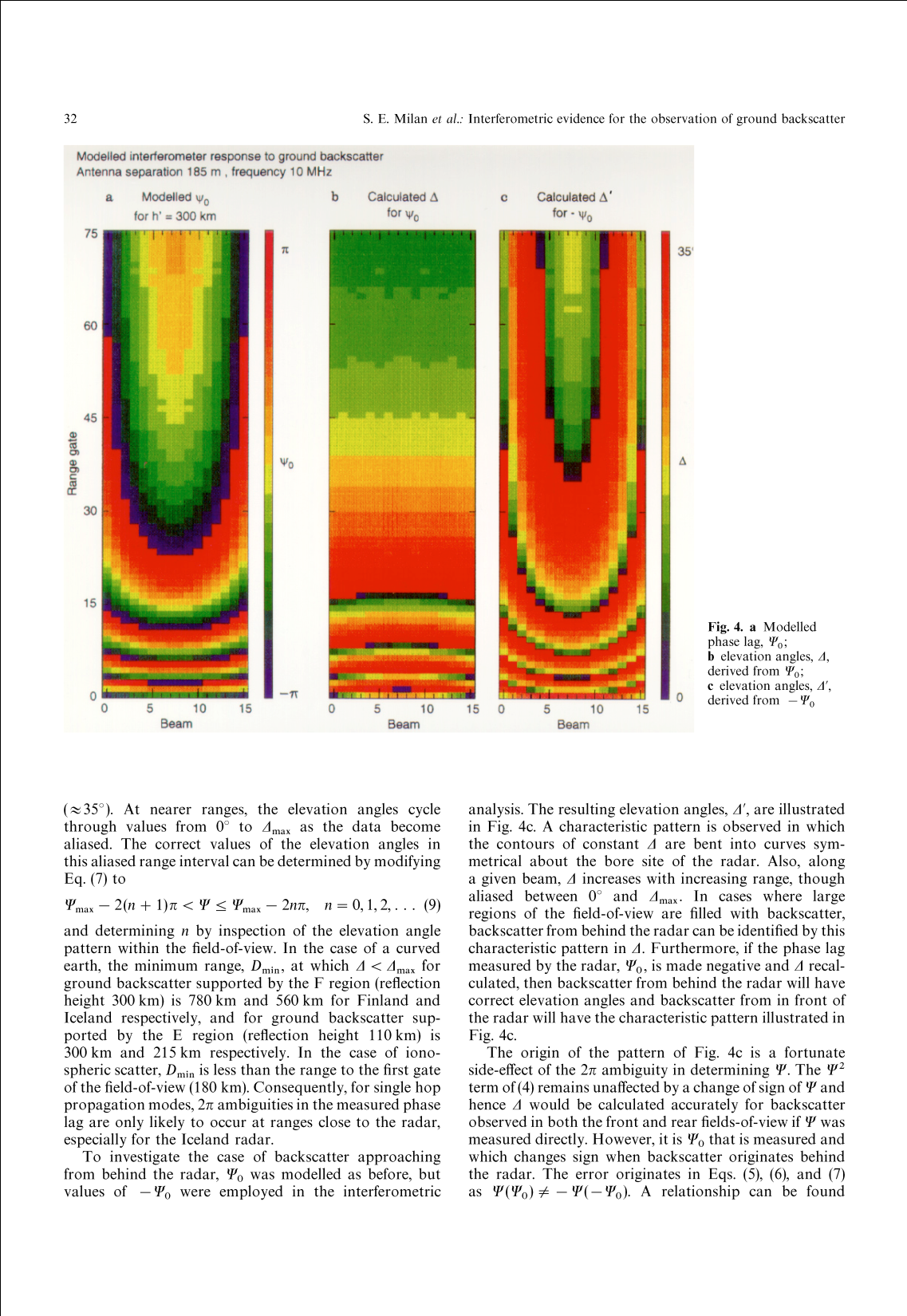 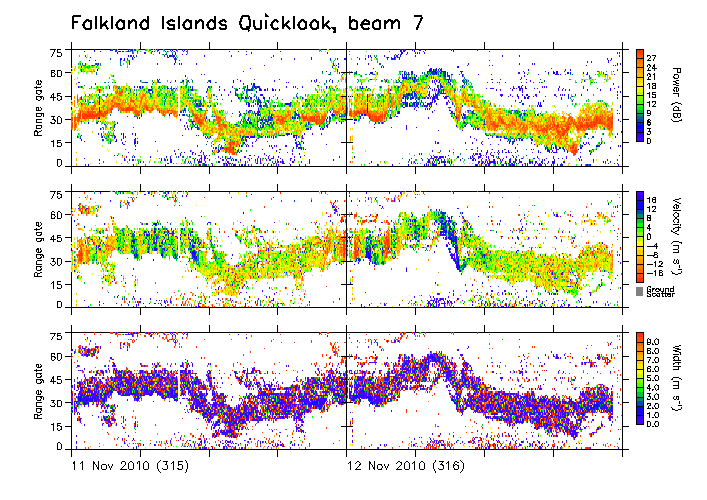 steve.milan@ion.le.ac.uk
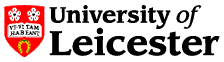 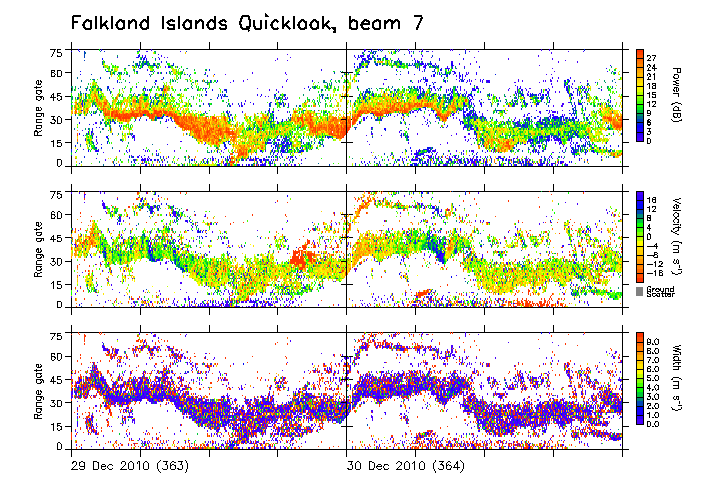 steve.milan@ion.le.ac.uk
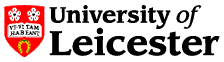 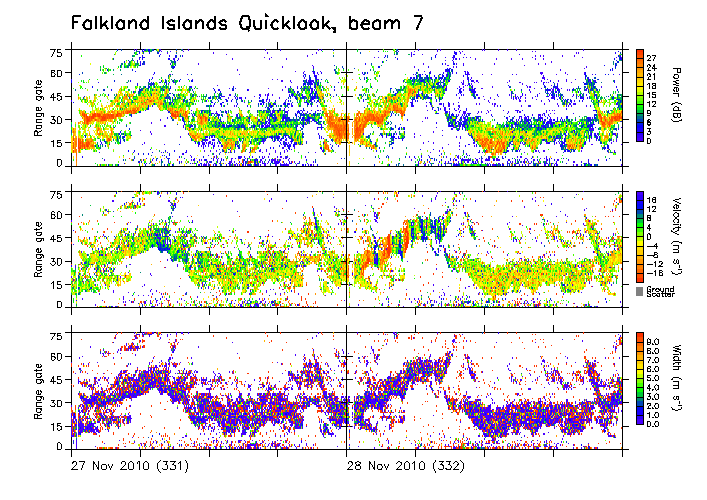 steve.milan@ion.le.ac.uk
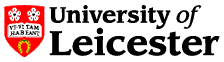 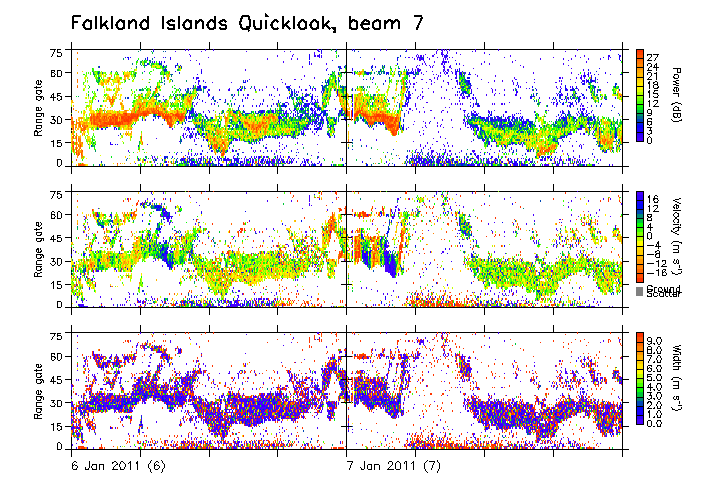 steve.milan@ion.le.ac.uk
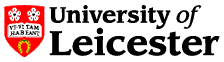 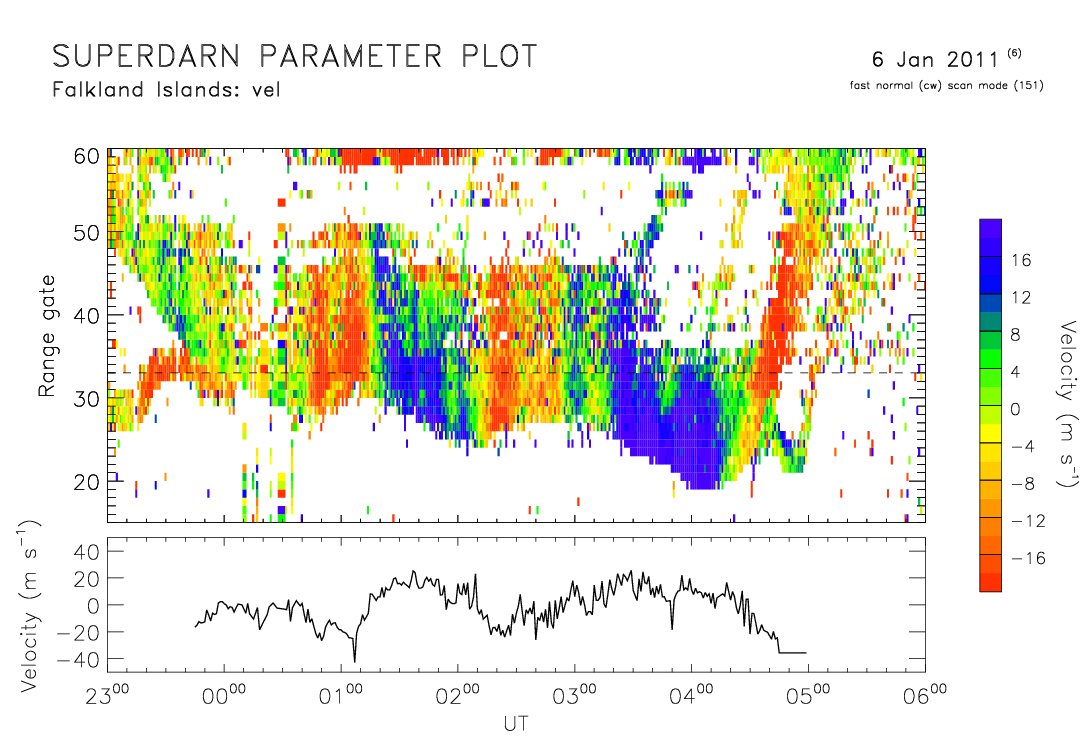 steve.milan@ion.le.ac.uk
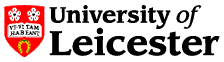 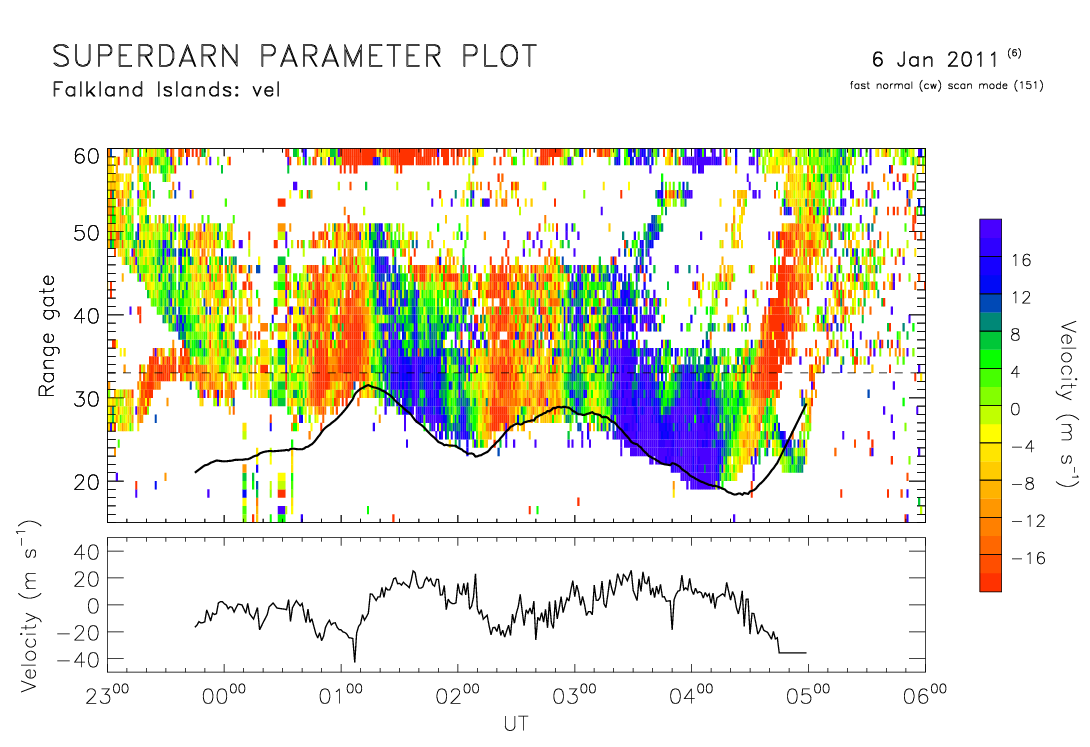 steve.milan@ion.le.ac.uk
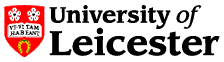 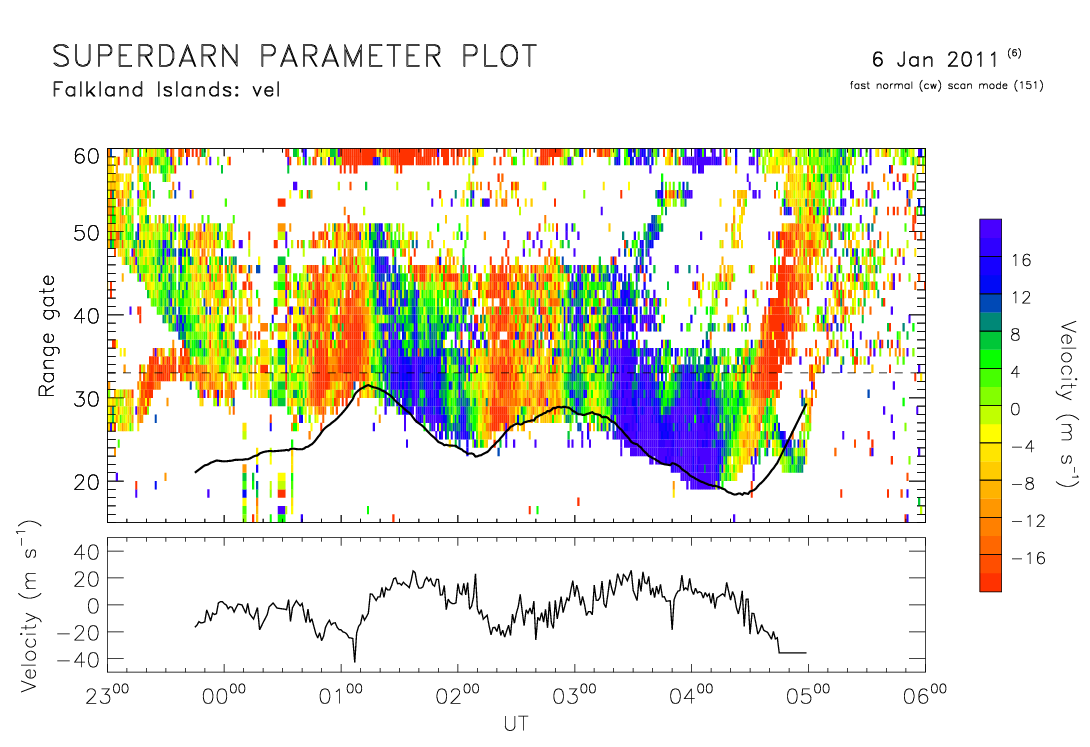 5
steve.milan@ion.le.ac.uk
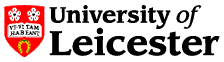 fc
h
skip ray
D
Skip distance
radar operating frequency  fr
ionospheric critical frequency  fc
Secant law
steve.milan@ion.le.ac.uk
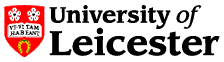 fc
h
skip ray
D
Skip distance
skip distance S
proportional to h
radar operating frequency  fr
ionospheric critical frequency  fc
Secant law
steve.milan@ion.le.ac.uk
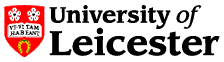 fc
h
skip ray
D
Range gate
a particular range gate corresponds to a ray with a fixed path length
steve.milan@ion.le.ac.uk
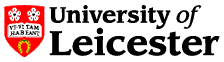 fc
h
skip ray
D
R
Range gate
a particular range gate corresponds to a ray with a fixed path length
as the ionosphere lifts, the ray footprint moves
towards the radar; the motion relative to surface
features produce a Doppler shift apparently
away from the radar
steve.milan@ion.le.ac.uk
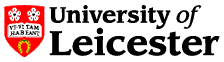 skip distance
ground range
fc is associated with skip ray, D appropriate for a particular range gate

At further ranges, D decreases and the ratio increases

This decrease in Doppler shift with range is observed

Observations consistent with ascent and descent of
the ionosphere with an amplitude of ±50 km
steve.milan@ion.le.ac.uk
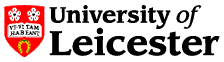 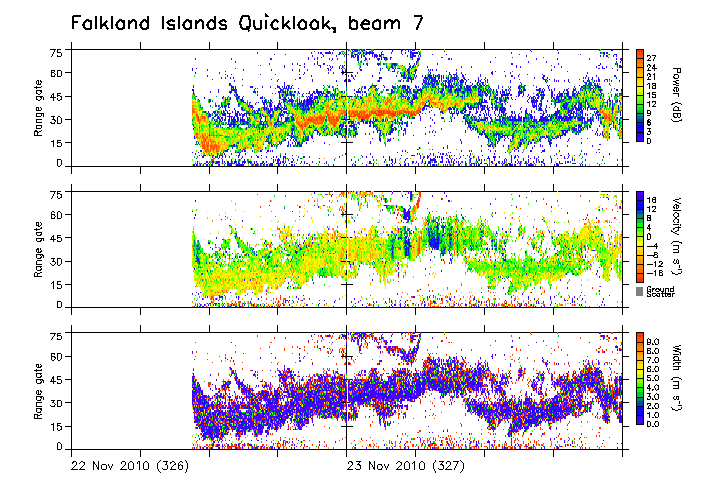 steve.milan@ion.le.ac.uk
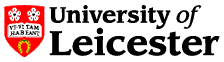 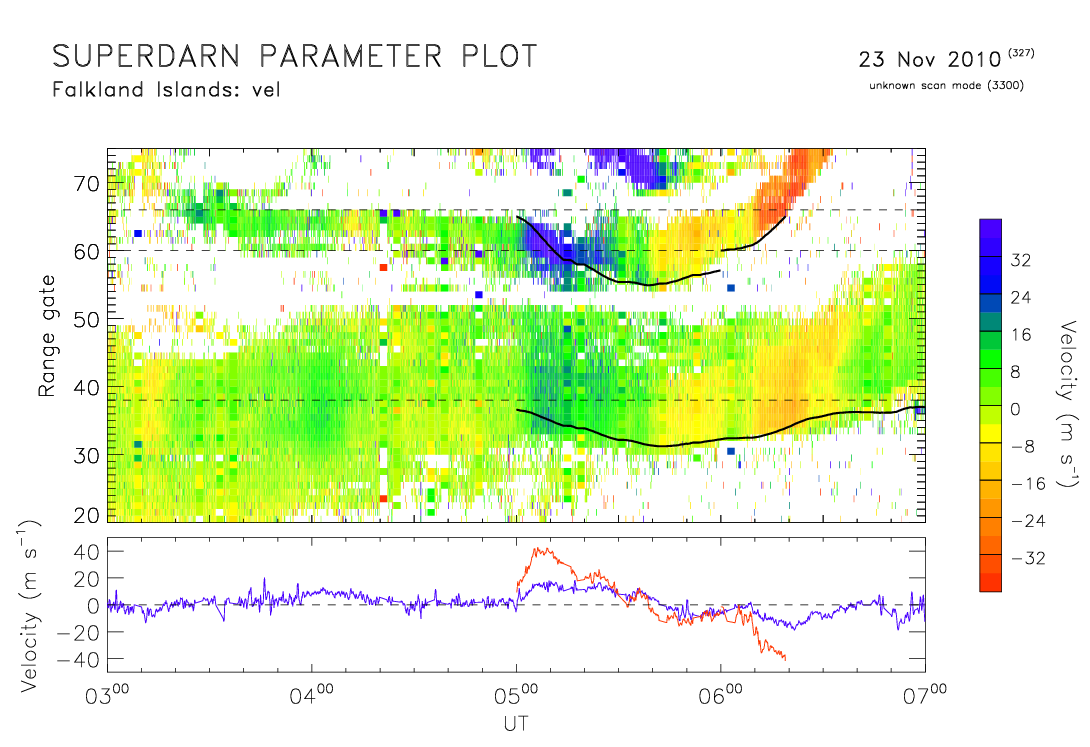 steve.milan@ion.le.ac.uk
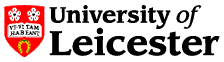 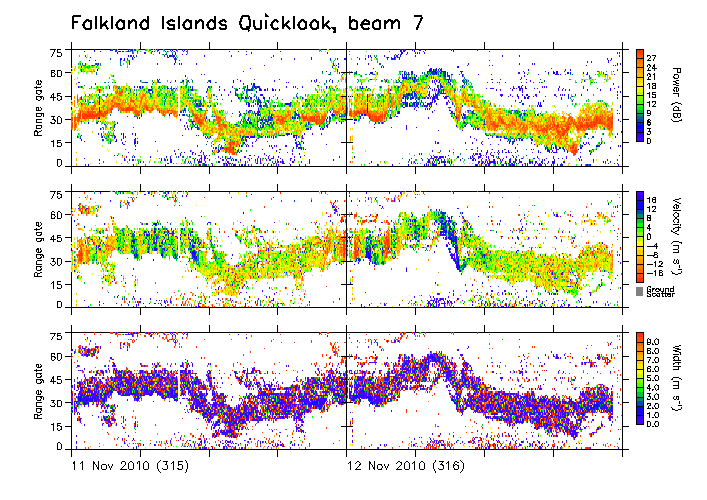 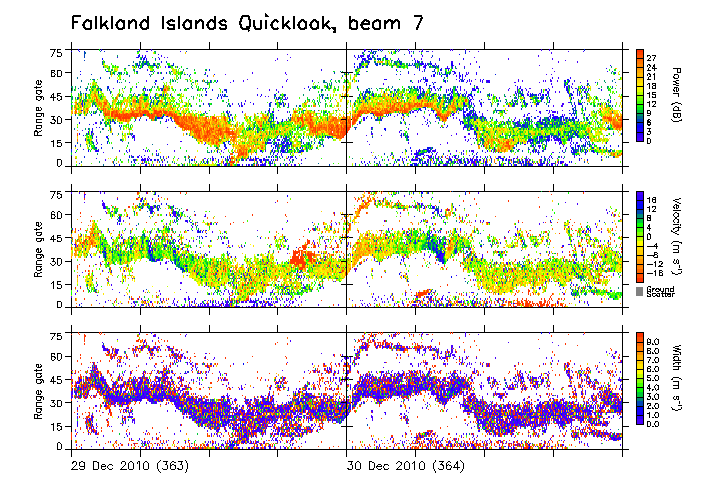 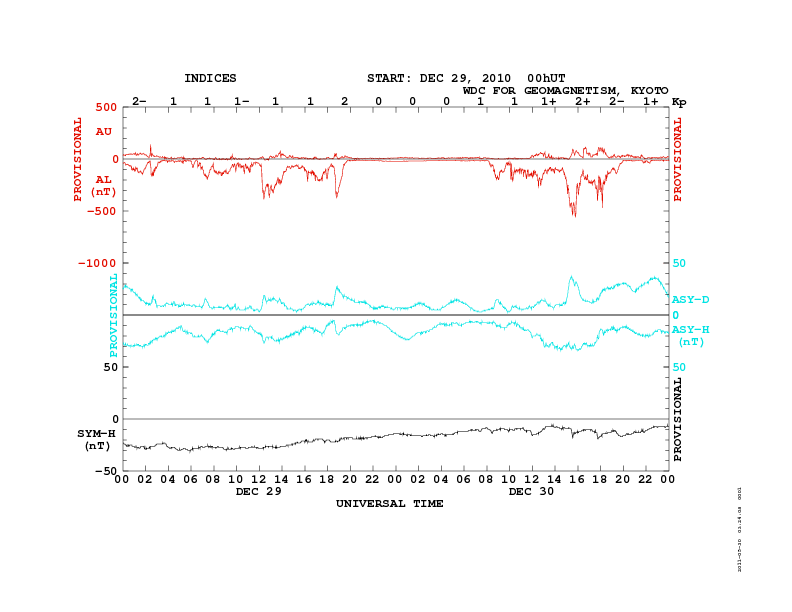 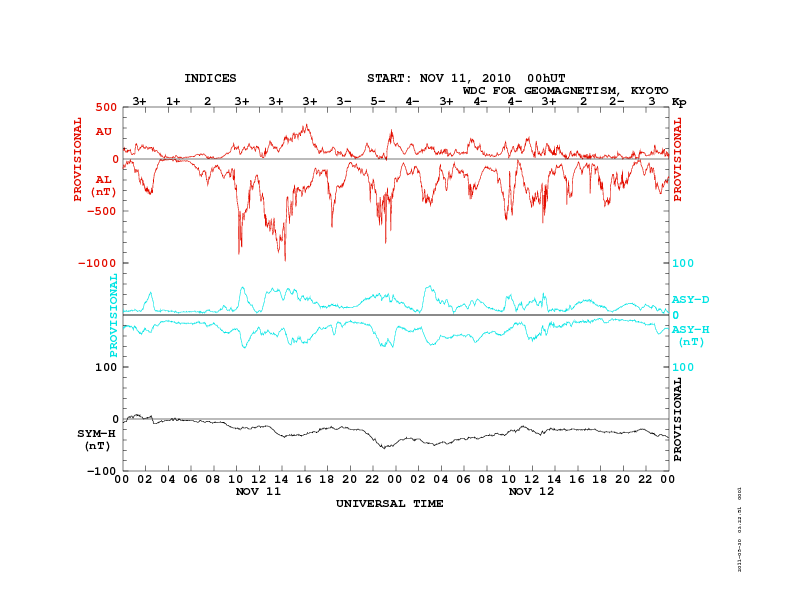 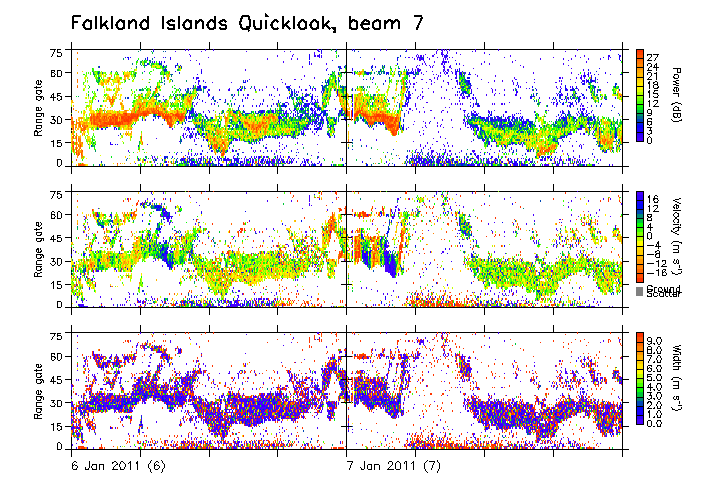 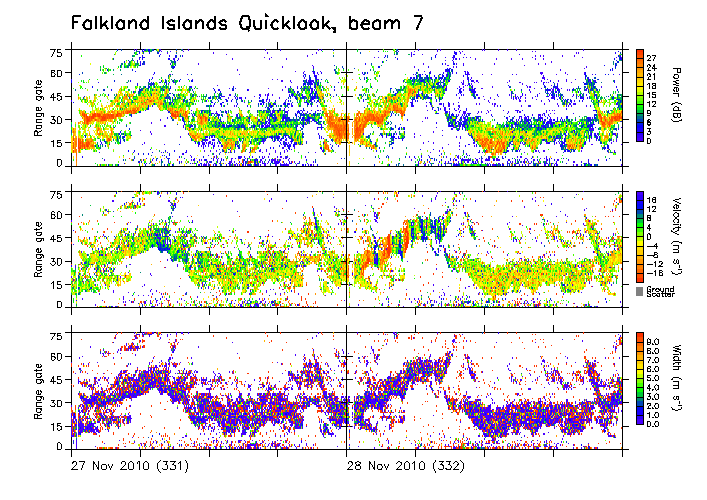 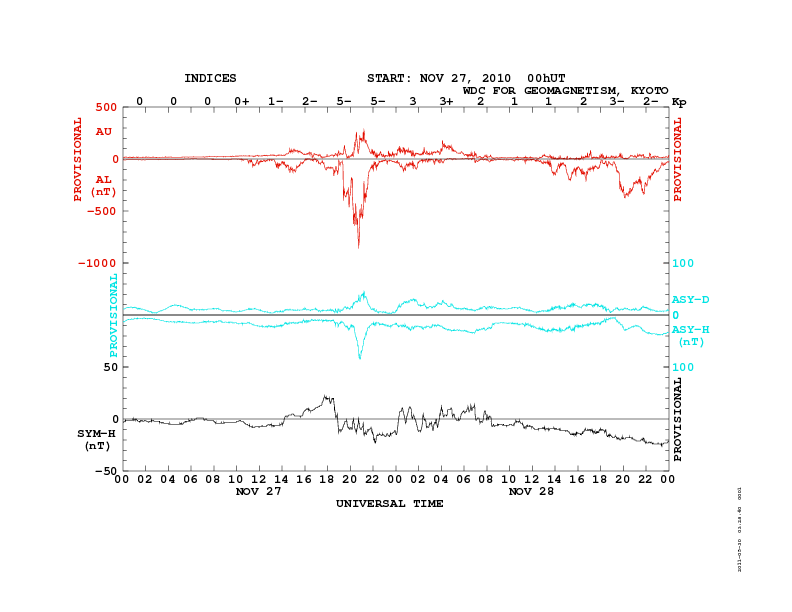 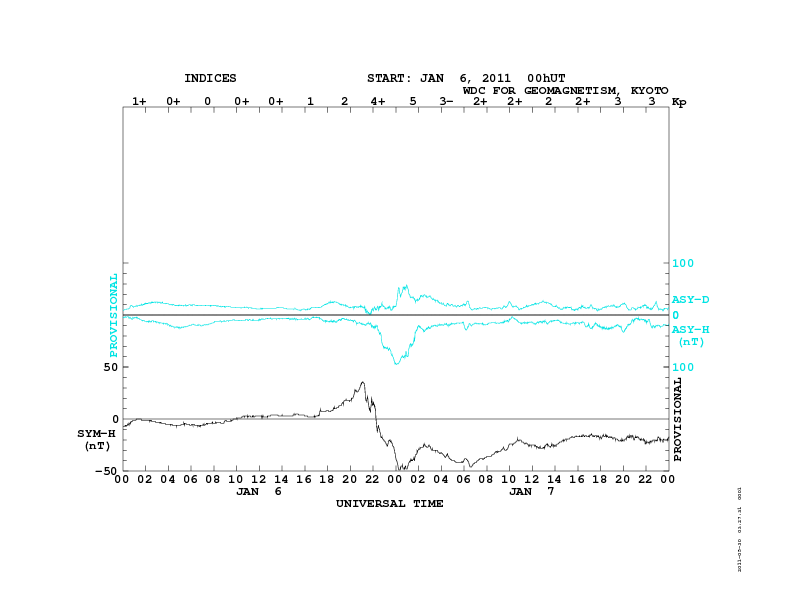 Conclusions

FIR observes irregular undulations of the ionosphere;
	ionospheric motions may be ±50 km in altitude
	(test with ray tracing?)

They appear predominantly at night; more needs to
	be done to understand the propagation mode
	(e.g. ray tracing)

Tend to occur as pairs of positive-then-negative,
	towards-then-away motions

In contrast, most gravity waves are observed on
	the dayside

The appearance of undulations may be related to
	geomagnetic activity, in two cases
	possibly associated with solar wind shocks
steve.milan@ion.le.ac.uk
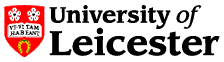